Weak Memory Models: Balancing Definitional Simplicity and Implementation Flexibility
Sizhuo Zhang, Muralidaran Vijayaraghavan, Arvind
MIT Computer Science and Artificial Intelligence Laboratory
PACT 2017, Portland, OR
09/12/2017
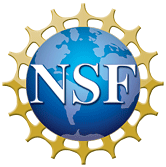 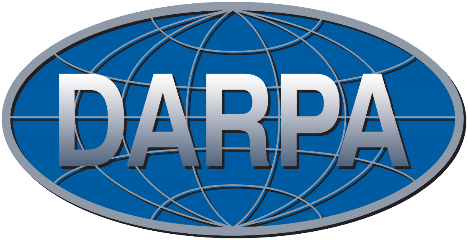 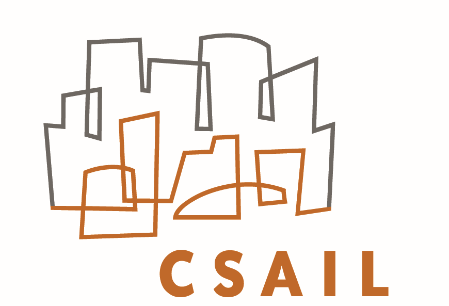 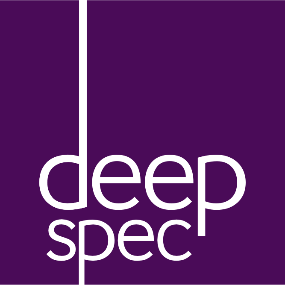 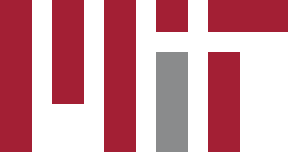 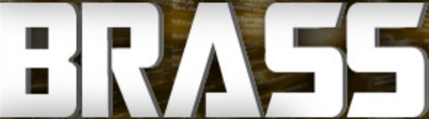 09/12/2017
1
[Speaker Notes: We thank the sponsorship from DARPA and NSF

In this talk, I will give a different introduction to the problem than the paper, but the solution remains the same. Now let’s get started.]
What is a memory model?
Memory model defines the legal behaviors of multiprocessors for an ISA
Challenge: Microarchitectural optimizations that are transparent in the uniprocessor setting induce behaviors that cannot be explained if instructions are executed one at a time in the multiprocessor setting
If the memory model forbids a behavior caused by an optimization, then the implementer may either
not use the optimization (e.g., prevent some instruction reordering)  less performance, or
perform the optimization speculatively and then squash the execution if it creates a forbidden behavior  more area and power
09/12/2017
2
[Speaker Notes: What is the challenge here?

In uniprocessor, microarch optimizations are transparent, and program behaves as if instructions were executed one at a time.
However, in the multiprocessor setting, the same optimizations can introduce behaviors that cannot be explained in such a way, i.e., behavior is not SC.

Furthermore, if mm forbids…
More area for additional checking logic and more power in case of squash]
The Ultimate Memory Model (UMM)
For the best PPA (performance, power, and area), the ultimate memory model (UMM) should allow exactly those behaviors that correspond to the most optimized uniprocessors connected to an atomic shared memory system*
*An atomic memory system can be abstracted to monolithic memory which executes loads and stores instantaneously
Implementations of atomic memory are well understood in terms of coherent cache hierarchies
SC, TSO, PSO, RMO, Alpha, and ARMv8.2 use atomic memory while ARMv7 and POWER do not
ARM has recently shifted to an atomic memory model in its version 8
We will sketch such a UMM to illustrate the complexity in its definition
09/12/2017
3
[Speaker Notes: By having such a memory model, implementations never need to do optimization speculatively, and programmers will not insert unnecessary fences to order instructions that are already ordered in hardware

We have restrict our discussion to atomic memory system which …
Implementation of such memory system are well understood. For example, in a common MSI, reading or writing the L1 cache line with enough permission correspond to executing the load or store instantaneously

We have worked all the details of UMM, but they are not in this paper. And UMM is not the topic of this talk. We just sketch the definition UMM to show the complexity in it. The major contribution of our paper is how to reduce the complexity.

Before that, we need to know how memory models are formally defined. There are two major forms of definitions.]
Operational definitions
Legal behaviors of a program are those that can be produced by running the program on an abstract machine
SC abstract machine: repeatedly pick a processor to execute the next instruction
Example: Dekker
r2=1
r1=1
Monolithic memory
09/12/2017
4
[Speaker Notes: The first type is operational definition. In such definition, legal behaviors…

Here we show the abstract machine of SC: all processors are connected directly to the monolithic memory. The machine runs a program by repeatedly…, and loads and stores are executed by directly accessing the monolithic memory

Let’ go through a program example (which is the dekker mutual exclusion algorithm).]
Axiomatic definitions
Axioms do not give a procedure to produce legal behaviors of a program
09/12/2017
5
[Speaker Notes: The other form of memory model definition is the axiomatic definition. Such definition is a set of …

We need to specify what is program behavior. For atomic memory models, program behavior is …]
Example: axioms of SC
Ensure the store is not overshadowed
Stores that happen before the load
09/12/2017
6
[Speaker Notes: We show the axioms of SC as an example. In fact, and these axioms are shared by all atomic memory models (e.g., TSO, RMO)

First axiom constrains global ordering. It is formally written as follows: if instruction X is before Y in program order, and this ordering should be preserved according to the order function, then X must be before Y in the memory order. The Order() function is a parameter in axiomatic definitions of atomic memory models. Informally, It returns true when the processor should not the two instructions out of order. In SC, it always returns True.

Second axioms constrain load result. It says if Ld a reads from a store, then the store should be selected from a set of stores which happen before the load, i.e., the load can see the store either locally or in memory. The load result is picked as the youngest store in the set according to memory order, so it is not overshadowed by other stores.

For other atomic memory models, this load value axiom needs to be expanded by a little]
Example: axioms of SC
Stores that happen before the load locally
09/12/2017
7
[Speaker Notes: That is, we also need to include stores that precede the loads in the local program order into the set of candidate load results]
Complications in the operational definition of UMM
Example: Load Buffer (LB)
ROB
ROB
Memory
Such behaviors cannot be generated in an operational model unless partially executed instructions are modelled and speculation is introduced in the abstract machine
abstract machine needs an ROB-like structure  complicated
09/12/2017
8
[Speaker Notes: Remember that UMM is a memory model that allows exactly all behaviors in the most aggressive implementation.

Here is a sketch of the abstract machine of UMM. We have processors connected to a memory. To figure what states we need to keep in the processor, but let’s look at this program example. Here each processor first do a load and do a store to a different address. In an aggressive implementation, each processor can execute the store before the load, so it is possible to get the behavior that r1=r2=1 … so UMM must be able to generate this behavior.

To generate this behavior in the abstract machine in UMM, the abstract machine must model partially executed instructions (e.g. neither of the loads can be executed at the beginning) and buffer them. That is, we need an ROB-like structure. Modelling an ROB immediately introduces a lot of complications.]
Complications in the axiomatic definition of UMM
False
There are more cases like this one; difficult to remember
ordering
09/12/2017
9
[Speaker Notes: UMM can use the axioms introduced before for SC. The only difference is in the order function. Let’s try to fill out this truth table for order function of UMM. We know an aggressive processor can execute a younger load before an older store, so we put false in this (St,Ld) entry, indicating there is no preserved ordering from an older store to a younger load. We also know that two stores can be can be executed out of order if they are accessing different addresses, so we have a=b in this (St,St) entry. In case that there are two loads in the same processor, if they are for the different addresses, they can definitely be reordered, even if they are for the same address, we can also choose to reorder them. Therefore we have a=b or just False in this entry.

For the last case, we have an older load and younger store, it also sounds reasonable to say they can be reordered as long as they are not accessing the same address, so let’s try to fill this entry with a=b. However doing so will fail to capture some load-to-store ordering that are naturally preserved in implementations for single thread correctness.

Here we give an example. Here are three instructions in the same processor. Let’s say a is not equal to b. It seems that we can reorder the first load and the last store. However, (there is a dependency from I1 to I3). If a processor really execute them out of order, then it may violate single-thread correctness. This is because the address of I2 may turn out to be the same as the address of the last store if the first load returns 0. Therefore all implementations will preserve the ordering from the first load to the last store.

There are many more cases like this one …, Therefore the axiomatic definition of UMM is also very complicated]
Example: LB+data
Is there another way to reduce definitional complexity?
09/12/2017
10
[Boehm 2014] “Outlawing ghosts: Avoiding out-of-thin-air results”, MSPC 2014.
[Speaker Notes: One may suggest to use the truth table as a conservative but simple approximation for the order function of UMM. That is, we assume an older load and younger store can get reordered when they are accessing different addresses. Therefore, for the corner case shown in the previous slide, we need to insert an unnecessary fence if we want to keep the load-to-store ordering. However, if such cases are rare, then we may not lose performance.

Unfortunately, this simple approximation has another serious problem. That is, it allows OOTA behaviors. Here is an example. Each processor still do a load and then do a store. The difference is that the store uses the results of the first load. The simple model allows both r1 and r2 equal to 42 (or actually any value). Allowing out of thin air behaviors makes formal … , so this approximation does not work.

Is there any other way …?]
WMM: a new memory model that forbids Ld-St reordering
True
Simple axiomatic definition without out-of-thin-air problems
We will show 
it has a simple operational definition (I2E) as well
operational and axiomatic definitions are equivalent
performance impact of forbidding Ld-St reordering is minimal
09/12/2017
11
[Speaker Notes: We observe that the problems are caused by allowing Ld-St reordering, so we can disallow this reordering. Then we get our new memory model, which has a simple axiomatic definition without OOTA. We call this new model WMM, and this is our solution.]
Simple operational definitions: Instantaneous Instruction Execution (I2E)
The I2E property
Processor executes instructions in-order and instantaneously; processor state is always up-to-date
Monolithic memory processes loads and stores instantaneously
Each time tick either a processor executes an instruction or the data is moved between buffers and monolithic memory
No partially executed instructions
…
Register State
Register State
Memory-model specific buffers
Both SC and TSO have the I2E property
09/12/2017
12
[Speaker Notes: By simple operational definition, we mean specifically a property called I .. I .. E .. , or I2E. Here we show an I2E abstract machine. In this machine processor … memory … buffer .. Each time either .. Or ..]
[Owens 2009] “A better x86 memory model: x86-tso”, Theorem Proving in Higher Order Logics, 2009
TSO in I2E [Owens 2009]
…
Register State
Register State
09/12/2017
13
[Speaker Notes: To restore SC, TSO has a fence that we called Commit. When a Commit fence is executed, it stalled …]
WMM in I2E
A conceptual device to make accessible stale values visible
…
Register State
Register State
Whenever ⟨𝑎,𝑣⟩ from 𝑠𝑏 is moved to the memory, the old value for 𝑎 in memory is inserted into 𝑖𝑏 of all other processors except those that contain 𝑎 in their 𝑠𝑏
When store 𝑎 enters 𝑠𝑏, entries for address 𝑎 are cleared from the 𝑖𝑏
A load can read values in 𝑖𝑏 or memory if the address is not present in 𝑠𝑏; staler values from 𝑖𝑏 are deleted
A Reconcile fence clears the local 𝑖𝑏
09/12/2017
14
[Speaker Notes: Now we show the I2E machine of WMM. On top of the PSO abstract machine, we add an invalidation buffer for  each processor … The ability to read stale values enables WMM to model the reordering effects of the early execution of loads in implementations.

Now let’s see how the invalidation buffer works? When a store is moved from sb to ..

When a processor executes a store, the store address will be removed from the local ib

When a processor executes a load, it still first try to bypass from sb. If it fails to do so, it can read any value in ib or memory. And then any staler value will be removed from the local ib.

To prevent reading the stale values, WMM provides the Reconcile fence.]
WMM allows Ld-Ld reordering
Example: Message Passing + addr
Reconcile
WMM allows reordering of dependent loads which arise because of value prediction in hardware
Ld-Ld reordering can be prevented by adding a Reconcile fence
*WMM-D is  a variant of WMM that does not reorder dependent loads [arXiv:1705.06158]
09/12/2017
15
[Speaker Notes: WMM allows Ld-Ld reordering because of the ability to read stale values. It can also reordering dependent loads, which happen in hardware with value prediction. The reordering can be stopped by Reconcile fence. We will not get into the details of this example, the paper also contains the description.

Now we give an example of the execution of the WMM I2E machine. Let’s look at the behavior shown here. In processor 1, two stores are ordered by the commit fence. In processor 2, the first load I4 reads value 1 from I3, and the second load I5 uses the result of the I4 to compute its address to be a, but it reads stale value 0. WMM allows this behavior, and let’s see how it happens in the I2E abstract machine]
Axiomatic Definition of WMM: order(X,Y)
16
09/12/2017
[Speaker Notes: We have already seen the order function of WMM for loads and stores. Since WMM has two fences, we also need to add them to the order function.]
Axiomatic Definition of WMM: order(X,Y)
Acquire
Release
17
09/12/2017
Performance evaluation setup
Modified ESESC simulator [Ardestani 2013] to simulate OOO implementations of SC, TSO, Alpha and WMM
Alpha = WMM + Ld-St reordering
All implementations issue loads speculatively
Store set to predict memory dependency [Chrysos 1998, Moshovos 1997]
For SC and TSO, also simulate implementations with store prefetch
Run SPLASH2 benchmarks
[Ardestani 2013] “ESESC: A fast multicore simulator using time-based sampling”, HPCA 2013
[Chrysos 1998] “Memory Dependence Prediction using Store Sets”, ISCA 1998
[Moshovos 1997] “Dynamic Speculation and Synchronization of Data Dependences”, ISCA 1997
09/12/2017
18
Performance results
Normalized runtime of different memory models (lower is better)
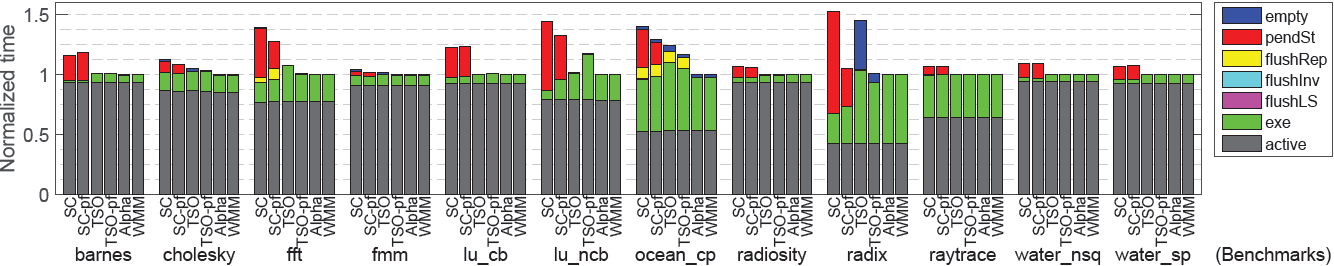 Both Alpha and WMM outperform SC and TSO
There is little performance difference between Alpha and WMM
09/12/2017
19
[Speaker Notes: We use the SPLASH benchmarks to evaluate the performance of SC, TSO, Alpha and WMM. Alpha can be thought of as WMM plus Ld-St reordering. For all memory models, we issue loads speculatively. For SC and TSO, we also simulate implementations with store prefetch. For each benchmark, the first two bars are the runtime of SC, the middle two are for TSO, and the last two are Alpha and WMM, respectively. Alpha and WMM indeed outperforms SC and TSO, but the different between them are small.

Since Alpha can reorder Ld-St, its implementation can commit stores to  memory early. This graph shows the average ….
Although Alpha indeed commits stores early, it does not outperform WMM. Therefore the impact of disallowing Ld-St reordering is small.]
Performance impact of disallowing Ld-St reordering
Alpha allows Ld-St reordering and can commit stores early
Since store buffer can hide store miss latency, this does not make Alpha outperform WMM
Early commits of stores to memory may reduce the size of the store buffer
This needs further evaluation
Average cycles to commit stores early in Alpha
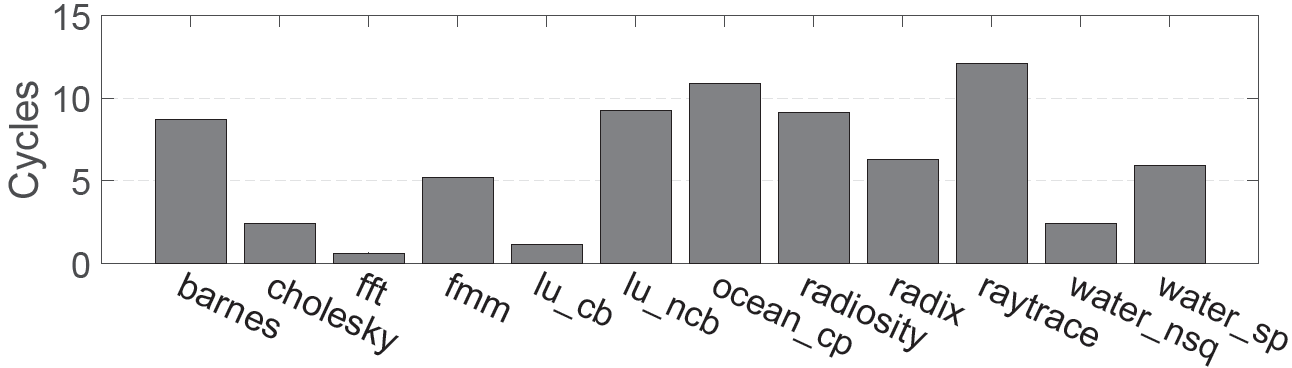 09/12/2017
20
Conclusion
Ld-St reordering is a major source of complexity in memory model definitions
WMM: a new memory model that forbids Ld-St reordering
Allows Ld-Ld, St-Ld and St-St reorderings
Equivalent I2E operational and axiomatic definitions
Performance impact of forbidding Ld-St reordering is likely to be negligible
09/12/2017
21
09/12/2017
22
Related memory models
Alpha: a complicated axiom to forbid OOTA
RMO: over restricted dependency definition
ARMv7 and POWER: complicated operational/axiomatic definitions
RC: allows some non-atomic memory behaviors but not all of them
SC for data-race-free: cannot specific behaviors of racy programs
09/12/2017
23
Ordering of loads for the same address
It may sound too restrictive to order two loads for the same address when there is a store also for that address in between
The younger load could bypass from the store to get executed early
However, this bypass actually does not add more behaviors (in WMM)
I3 can bypass from I2 at any time, and assume we delay this bypass until I1 gets executed; see if the execution of an younger instruction I4 also gets delayed
I4 is a store or fence: it is not affected
I4 is a load for a different address: it is not affected
Only loads for the same address are delayed
Memory accesses for a single address always appear to be sequentially consistent (per-location SC), so delaying the bypass will not reduce any behavior
09/12/2017
24
WMM allows Ld-Ld reordering
WMM allows 
Ld-Ld reordering
Reordering of dependent loads* which arise because of value prediction in hardware
However, the behavior can be prevented by adding a Reconcile fence
Example: Message Passing + addr
Register State
Register State
Reconcile
I5 reads
I4 reads
09/12/2017
25
* WMM-D: a variant of WMM that does not reorder dependent loads [arXiv:1705.06158]
[Speaker Notes: Just skip

Now we give an example of the execution of the WMM I2E machine. Let’s look at the behavior shown here. In processor 1, two stores are ordered by the commit fence. In processor 2, the first load I4 reads value 1 from I3, and the second load I5 uses the result of the I4 to compute its address to be a, but it reads stale value 0. WMM allows this behavior, and let’s see how it happens in the I2E abstract machine]
Simulation Parameters
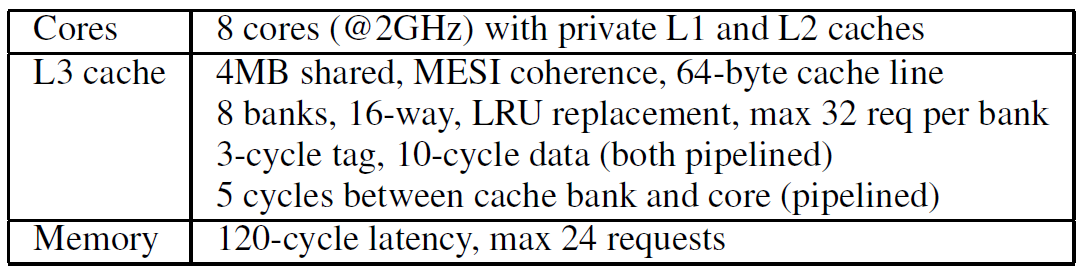 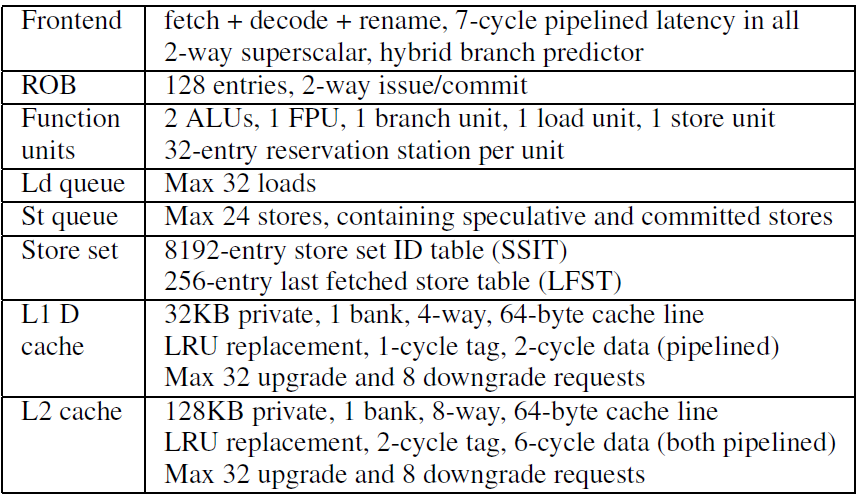 09/12/2017
26